Урок Русского языка
2 класс
УМК «Перспективная начальная школа

Чулкова Лариса Васильевна
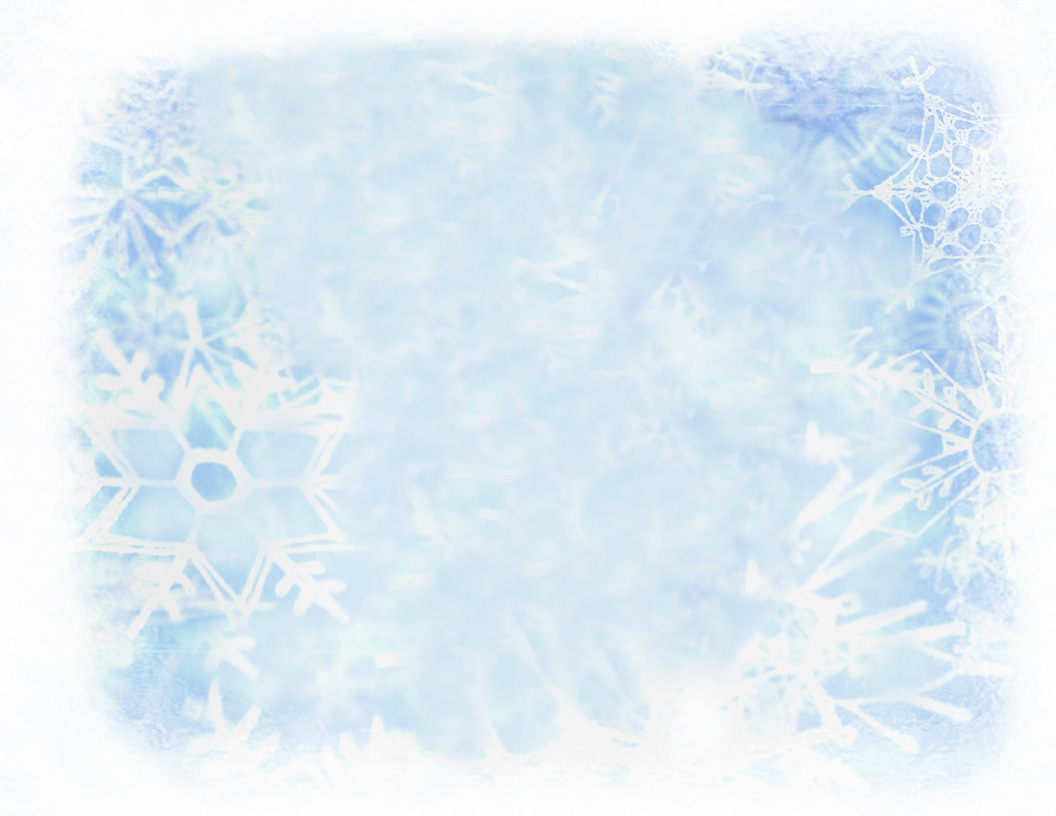 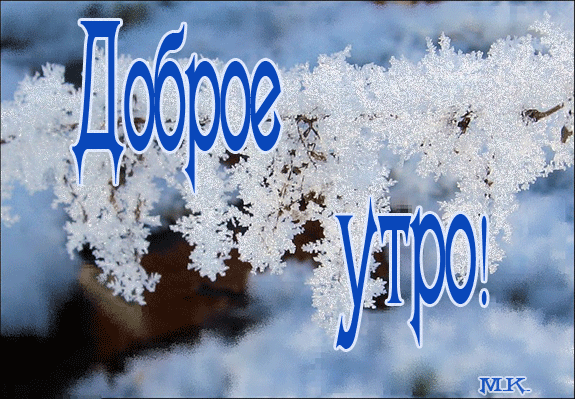 1
В
е
т
е
р
2
и
н
е
й
3
о
Б
Л
а
к
о
с
н
е
г
4
у
а
т
ч
5
Тема 
и основная мысль 
текста
В лесу каждый готовится
 к зиме по-своему.
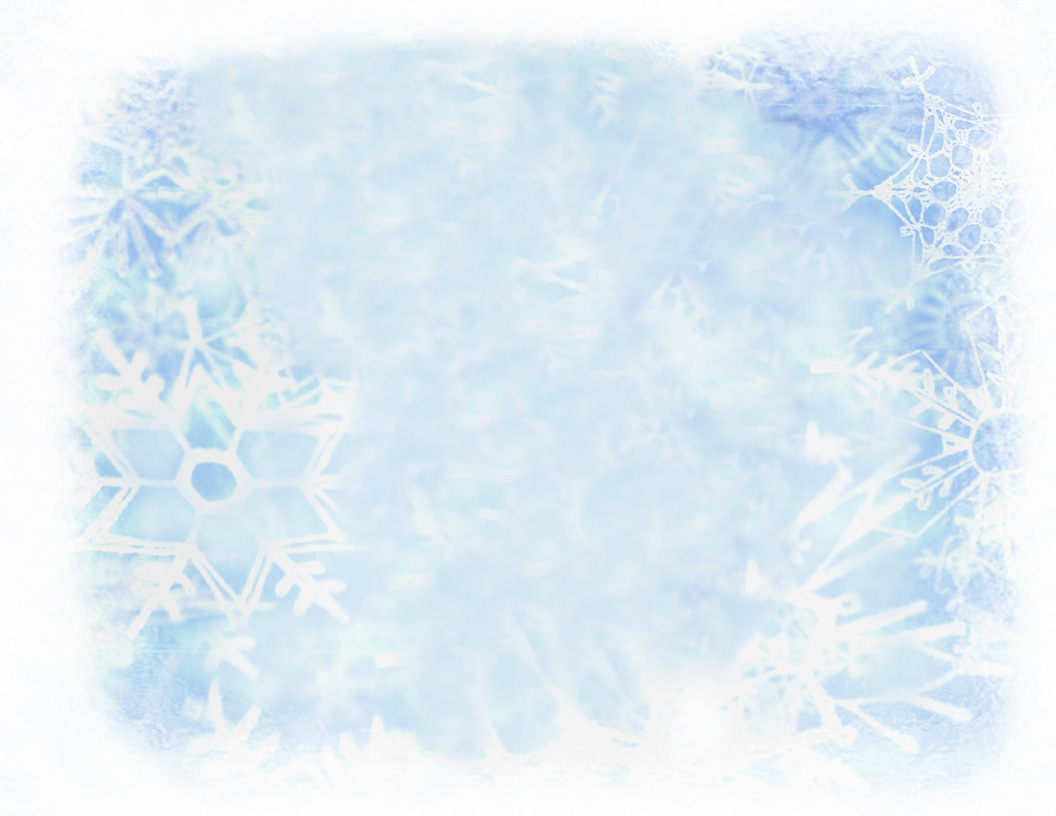 Птицы приносят большую пользу. 

Птицы улетают в тёплые края.
Медведь залёг в берлогу.

Медведь в лесу лакомился малиной.
Ёж с яблоком на спине спешит к своим детям.

Ежи укрылись в норе сухими листьями.
В лесу каждый готовится
 к зиме по-своему. Птицы улетают в теплые края. Медведь залёг в берлогу. Ежи укрылись в норе сухими листьями.
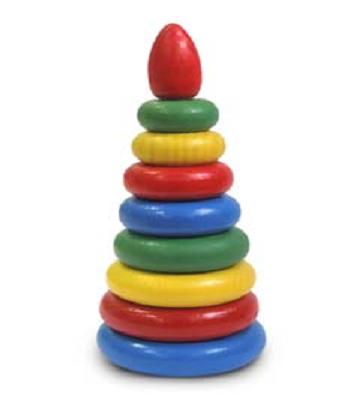 Тема – это то, о чём 
Пишет автор.
Основная мысль – это то,
Что автор хочет сказать, то ради чего он пишет
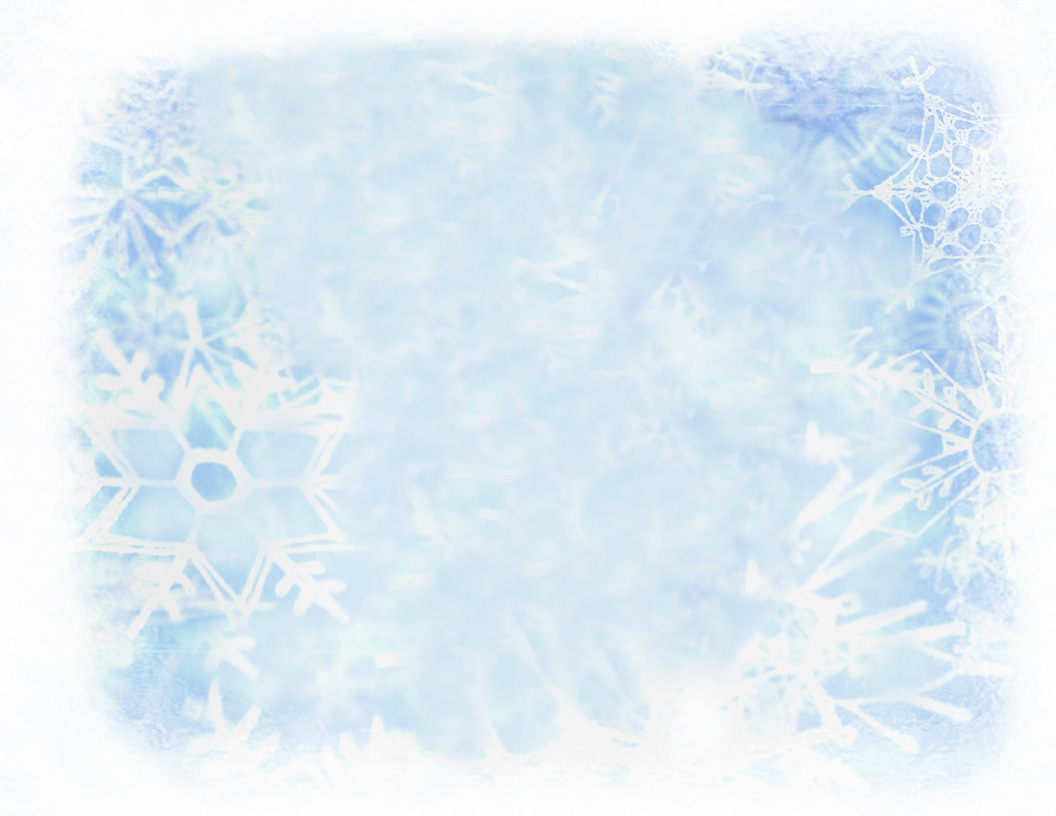 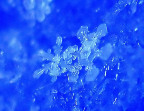 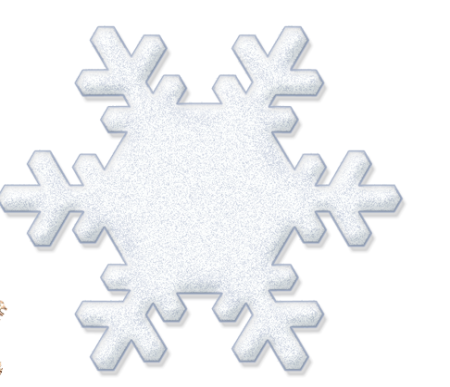 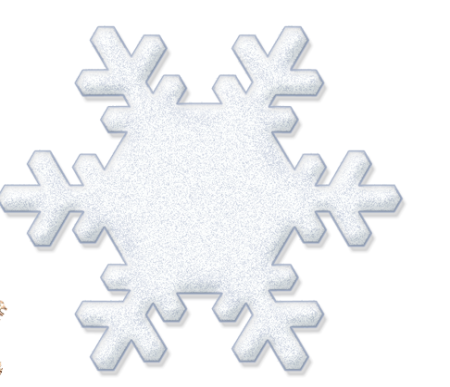 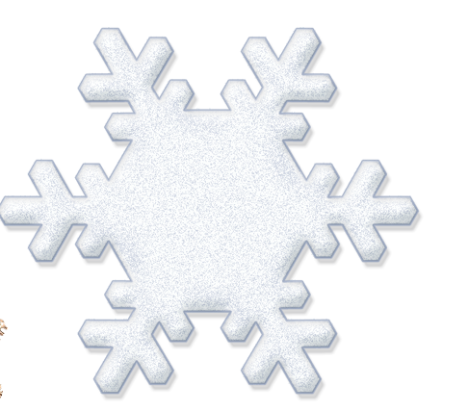 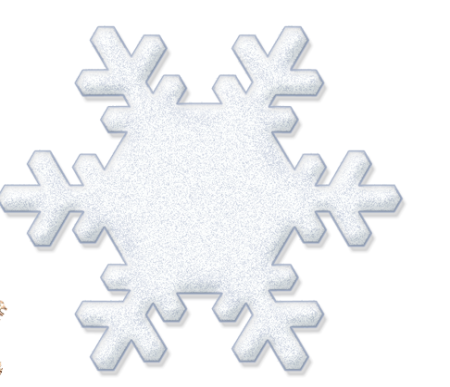 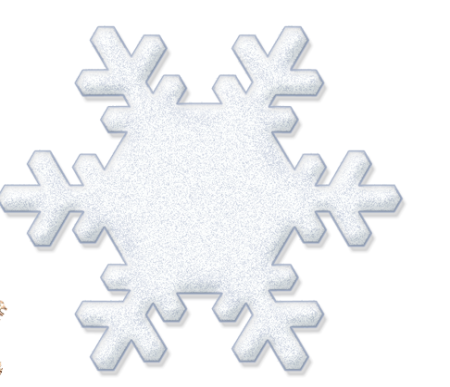 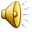 Помог старушке.
    
     Был морозный день. Из школы 
шли мальчик и девочка. Рядом шла 
старушка. На улице было скользко. 
Старушка упала. Мальчик помог
 старушке встать.